The Association Between Income and Life Expectancy 
in the United States, 2001-2014
Raj Chetty, Stanford
Michael Stepner, MIT
Sarah Abraham, MIT
Shelby Lin, McKinsey
Benjamin Scuderi, Harvard
Nicholas Turner, Office of Tax Analysis
Augustin Bergeron, Harvard
David Cutler, Harvard
The opinions expressed in this paper are those of the authors alone and do not necessarily reflect the views of the Internal Revenue Service, the U.S. Treasury Department, or any other agency of the Federal Government.
Introduction
Well known that higher income is associated with longer life[e.g., Kitagawa and Hauser 1973, Pappas et al. 1993, Williams and Collins 1995, Meara et al., Olshansky et al. 2012, Waldron 2007, 2013]


But several aspects of relationship between income and longevity remain unclear

What is the shape of the income–life expectancy gradient?

How are gaps in life expectancy changing over time?

How do the gaps vary across local areas?

What are the sources of the longevity gap?
This Paper
We use de-identified data from tax records covering the U.S. population from 1999-2014 to characterize income-mortality gradients 

1.4 billion observations  more granular analysis of relationship between income and mortality than in prior work


Characterize life expectancy by income, over time, and across areas

More precise estimates at national level than in prior work 
Large and growing gaps in longevity across income groups

New local area estimates by income group

Substantial variation in level and change in life expectancy across areas, especially for the poor
This Paper
We also characterize correlates of the spatial variation we document

But we do not identify causal mechanisms in this paper


Focus primarily on constructing publicly available statistics

To facilitate future work on mechanisms and to measure progress systematically
Outline
Data and Methodology 


National Statistics on Income and Life Expectancy


Local Area Estimates


Predictors of Local Area Variation
Part 1: Data and Methodology
Data and Sample Definition
Income data from de-identified 1999-2014 tax returns


Mortality data from SSA DM-1 file

DM-1 death counts are closely aligned with CDC NCHS counts by year and across age distribution (less than 2% difference)
Income Definition
Baseline income concept: household earnings

For tax filers: Adjusted Gross Income minus Social Security and Disability benefits

For non-filers: W-2 earnings + UI benefits


Exclude individuals with zero household income (8% of population at age 40)

Mortality rates for individuals with zero income measured imperfectly because deaths of non-residents are not tracked fully in SSA data


Focus on percentile ranks in income distribution

Rank individuals in national income distribution within birth cohort, gender, and tax year
Methodology
Goal: estimate expected age of death conditional on an individual’s income at age 40, controlling for differences in race and ethnicity

Period life expectancy: life expectancy for a hypothetical individual who experiences mortality rates at each age observed in a cross-section


Straightforward to compute if one could observe mortality rates at all ages for all racial groups conditional on income at age 40


Two missing data problems:

Mortality rates conditional on income at age 40 unobserved at age > 55

Race and ethnicity not observed in tax data
Methodology
Three steps to estimate life expectancy by income group:

Calculate mortality rates by income rank and age for available ages

Use age profile of mortality rates to estimate Gompertz models

Adjust for racial differences in mortality rates
Step 1: Calculating Observed Mortality Rates
For “working age” sample (below age 63), start by calculating mortality rates as a function of income percentile at age a – 2 (two year lag)

Then return to original goal of estimating mortality rates as a function of income percentile at age 40
1500
1000
Deaths per 100,000 in Year t
500
0
0
20
40
60
80
100
Household Income Percentile in National Income Distribution in Year t-2
Annual Mortality Rates vs. Household Income Percentile
for Men Aged 50-54, Pooling 2001-2014
1500
Bottom 1% = $340
Median = $ 65K
p95 = $239K
1404 deaths
346 deaths
153 deaths
1000
Deaths per 100,000 in Year t
Top 1% = $2.0m
130 deaths
500
0
0
20
40
60
80
100
Household Income Percentile in National Income Distribution in Year t-2
Annual Mortality Rates vs. Household Income Percentile
for Men Aged 50-54, Pooling 2001-2014
100
Age 63
80
60
Survival Rate (%)
40
Income Measured
at Age a-2
20
0
40
60
80
100
120
Age in Years (a)
Survival Curve Using Period Life Table 
For Men at 5th Percentile
1500
1000
Deaths per 100,000
500
0
0
20
40
60
80
100
Household Income Percentile in National Income Distribution
Annual Mortality Rates vs. Household Income Percentile
For Men Aged 50-54 in 2014
2 year lag
1500
1000
Deaths per 100,000
500
0
0
20
40
60
80
100
Household Income Percentile in National Income Distribution
Annual Mortality Rates vs. Household Income Percentile
For Men Aged 50-54 in 2014
2 year lag
5 year lag
1500
1000
Deaths per 100,000
500
0
0
20
40
60
80
100
Household Income Percentile in National Income Distribution
Annual Mortality Rates vs. Household Income Percentile
For Men Aged 50-54 in 2014
2 year lag
5 year lag
10 year lag
1
0.8
0.6
Correlation Between Rank in Year t and t - x
0.4
0.2
Men
Women
0
0
2
4
6
8
10
Lag (x)
Correlation of Current Income Percentile with Lagged Percentiles
by Gender
100
80
60
Survival Rate (%)
40
Income Measured
at Age a-2
20
0
40
60
80
100
120
Age in Years (a)
Survival Curve for Men at 5th Percentile
Age 63
100
Age 63
Age 76
80
60
Survival Rate (%)
40
Income Measured
Income
at Age a-2
Measured
at Age 61
20
0
40
60
80
100
120
Age in Years (a)
Survival Curve for Men at 5th Percentile
100
Age 63
Age 76
80
60
Survival Rate (%)
40
Income Measured
Income
at Age a-2
Measured
at Age 61
20
0
40
60
80
100
120
Age in Years (a)
Survival Curves for Men at 5th and 95th Percentiles
Data: p5
Data: p95
100
Age 63
Age 76
80
p95 Survival Rate: 83%
60
Survival Rate (%)
p5 Survival Rate: 52%
40
Income Measured
Income
at Age a-2
Measured
at Age 61
20
0
40
60
80
100
120
Age in Years (a)
Survival Curves for Men at 5th and 95th Percentiles
Data: p5
Data: p95
Step 2: Predicting Mortality Rates at Older Ages
To calculate life expectancy, need estimates of mortality rates beyond age 76


Gompertz (1825) documented a robust empirical regularity: mortality rates grow exponentially with age
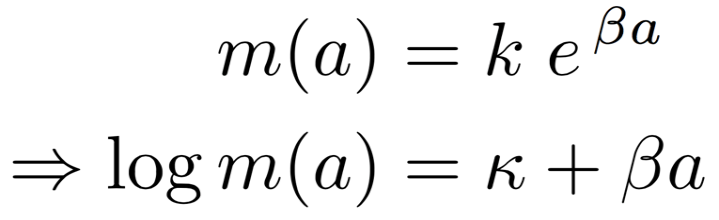 0
-2
Log Mortality Rate
-4
-6
40
50
60
70
80
90
100
Age in Years
CDC NCHS Mortality Rates by Gender in the United States in 2001
Age 76
Men
Women
-2
-4
Log Mortality Rate
-6
-8
40
50
60
70
80
90
Age in Years
Log Mortality Rates
For Men at 5th and 95th Percentiles
Data: p5
Gompertz: p5
Data: p95
Gompertz: p95
-2
-4
Log Mortality Rate
-6
-8
40
50
60
70
80
90
Age in Years
Log Mortality Rates
For Men at 5th and 95th Percentiles
Age 65
Medicare Eligibility
[Finkelstein and McKnight 2008,
 Card, Dobkin, Maestas 2009]
Data: p5
Gompertz: p5
Data: p95
Gompertz: p95
[Speaker Notes: Note: Gompertz aggregation approximation
Note: Estimate Gompertz models using MLE (GLM with log link and a single covariate, age)]
100
Age 63
Age 76
Age 90
80
60
Survival Rate (%)
40
Income Measured
Income
at Age a-2
Measured
at Age 61
20
Gompertz
Extrapolation
0
40
60
80
100
120
Age in Years (a)
Survival Curves for Men at 5th and 95th Percentiles
Data: p5
Gompertz: p5
Data: p95
Gompertz: p95
100
Age 63
Age 76
Age 90
80
60
Survival Rate (%)
40
Income Measured
Income
NCHS and SSA
at Age a-2
Measured
Estimates
at Age 61
(constant across
20
income groups)
Gompertz
Extrapolation
0
40
60
80
100
120
Age in Years (a)
Survival Curves for Men at 5th and 95th Percentiles
Data: p5
Gompertz: p5
Data: p95
Gompertz: p95
Step 3: Race and Ethnicity Adjustment
Final step: adjust for racial and ethnic differences in life expectancy

CDC statistics show that for males, life exp. of whites is 3.8 years higher than blacks and 2.7 years lower than Hispanics

Race shares vary across income groups and especially across areas, potentially biasing raw comparisons


Perform race (and ethnicity) adjustment to answer the question:
“What would life expectancy be if each income group and area had the same black, Hispanic and Asian shares as the U.S. population as a whole at age 40?”
[Speaker Notes: CDC source: http://www.cdc.gov/nchs/data/hus/2014/016.pdf]
Race and Ethnicity Adjustment
“What would life expectancy be if each income group and area had the same black, Hispanic and Asian shares as the U.S. population as a whole at age 40?”
Construct race-adjusted measures of life expectancy in four steps:

Estimate differences in mortality by race controlling for income using data from National Longitudinal Mortality Study

Assume racial differences do not vary across areas
-3
-4
Log Mortality Rate
-5
-6
Black
White
Hispanic
Asian
-7
40-44
45-49
50-54
55-59
60-64
65-69
Age Bin in Years
Log Mortality Rates vs. Age by Race and Ethnicity in NLMS Data
Men, 1973-2011
[Speaker Notes: eFig 5a]
Race and Ethnicity Adjustment
“What would life expectancy be if each income group and area had the same black, Hispanic and Asian shares as the U.S. population as a whole at age 40?”
Construct race-adjusted measures of life expectancy in four steps:

Estimate differences in mortality by race controlling for income using data from National Longitudinal Mortality Study

Estimate racial demographics in each income group and area using Census data

Recover mortality rates by race in each income group and area from aggregate rates in tax data and race differences from NLMS

Calculate life expectancy that would prevail if racial demographics were the same as the national demographics at age 40 (for men, 12% black, 12% Hispanic, 4% Asian)
Part 2: National Statistics on Income and Life Expectancy
90
85
Expected Age at Death for 40 Year Olds in Years
80
75
70
0
20
$25k
40
$47k
60
$74k
80
$115k
100
$2.0M
Household Income Percentile
Expected Age at Death vs. Household Income Percentile
For Men at Age 40
90
85
Expected Age at Death for 40 Year Olds in Years
80
75
70
0
Expected Age at Death vs. Household Income Percentile
For Men at Age 40
Top 1%: 
87.3 Years
Bottom 1%: 
72.7 Years
20
$25k
40
$47k
60
$74k
80
$115k
100
$2.0M
Household Income Percentile
United States - P100
San Marino
United States - P50
Canada
United Kingdom
United States - P25
China
Libya
Pakistan
United States - P1
Sudan
Iraq
India
Zambia
Lesotho
60
65
70
75
80
85
90
Expected Age at Death for 40 Year Old Men
U.S. Life Expectancies by Percentile in Comparison to
Mean Life Expectancies Across Countries
90
Women
85
Men
Expected Age at Death for 40 Year Olds in Years
80
75
Women, Bottom 1%: 78.8
Women, Top 1%: 88.9
Men, Bottom 1%: 72.7
70
Men, Top 1%: 87.3
0
20
40
60
80
100
Household Income Percentile
Expected Age at Death vs. Household Income Percentile
By Gender at Age 40
90
85
Expected Age at Death for 40 Year Olds in Years
80
75
Women, Bottom 1%: 78.8
Women, Top 1%: 88.9
Men, Bottom 1%: 72.7
70
Men, Top 1%: 87.3
0
20
40
60
80
100
Household Income Percentile
Expected Age at Death vs. Household Income Percentile
By Gender at Age 40
Top 1% Gender Gap
1.6 years
Bottom 1% Gender Gap
6.1 years
Men
Women
90
85
Expected Age at Death for 40 Year Olds in Years
80
75
70
0
20
40
60
80
100
Income Percentile
Expected Age at Death vs. Individual Income Percentile
By Gender at Age 40
Men
Women
Time Trends
How are gaps in life expectancy changing over time?

Relevant for understanding distributional consequences of various policies, e.g. increasing age of eligibility for social security


Some studies have found that gap between low- and high-SES groups has grown [Waldron 2007, Meara et al. 2008, Goldring et al. 2015]

Some evidence of declining life expectancy for low-SES subgroups, but results debated [Olshansky et al. 2012, Bound et al 2015]
90
Annual Change = 0.20 (0.17, 0.24)
Annual Change = 0.18 (0.15, 0.20)
85
Expected Age at Death for 40 Year Olds in Years
Annual Change = 0.12 (0.08, 0.16)
80
Annual Change = 0.08 (0.05, 0.11)
75
2000
2005
2010
2015
Year
Trends in Expected Age at Death by Income Quartile in the United States
For Men Age 40, 2001-2014
1st Quartile
2nd Quartile
3rd Quartile
4th Quartile
90
Annual Change = 0.23 (0.20, 0.25)
Annual Change = 0.25 (0.22, 0.28)
88
Annual Change = 0.17 (0.13, 0.20)
Expected Age at Death for 40 Year Olds in Years
86
84
Annual Change = 0.10 (0.06, 0.13)
82
2000
2005
2010
2015
Year
Trends in Expected Age at Death by Income Quartile in the United States
For Women Age 40, 2001-2014
1st Quartile
2nd Quartile
3rd Quartile
4th Quartile
0.4
0.3
0.2
Change per Year in Expected Age at Death in Years
0.1
0
-0.1
0
5
10
15
20
$30k
$60k
$101k
$683k
Household Income Ventile
Change in Life Expectancy Per Year by Income Ventile, Men
0.4
0.3
0.2
Change per Year in Expected Age at Death in Years
0.1
0
-0.1
0
5
10
15
20
$30k
$60k
$101k
$683k
Household Income Ventile
Change in Life Expectancy Per Year by Income Ventile, Men
No gain in life expectancy
over past 14 years
0.4
0.3
0.2
Change per Year in Expected Age at Death in Years
0.1
0
-0.1
0
5
10
15
20
$27k
$54k
$95k
$653k
Household Income Ventile
Change in Life Expectancy Per Year by Income Ventile, Women
No gain in life expectancy
for women either
Part 3: Local Area Variation
Local Area Variation
Long literature analyzing geographical differences in mortality[e.g., Fuchs (1974), Murray et al. 2006, Berkman et al 2014]


We analyze geographic variation at the level of commuting zones 

Commuting zones are aggregations of counties (analogous to metro areas)

Also report county-level results


Prior work has not disaggregated geographical variation in mortality by income

This turns out to be quite important…
90
85
Expected Age at Death for 40 Year Olds in Years
New York City
80
San Francisco
Dallas
75
Detroit
70
0
5
10
15
20
$30k
$60k
$101k
$683k
Household Income Ventile
Race-Adjusted Expected Age at Death vs. Household Income 
for Men in Selected Major Cities
90
85
New York City
San Francisco
Expected Age at Death for 40 Year Olds in Years
80
Dallas
Detroit
75
70
0
5
10
15
20
$27k
$54k
$95k
$653k
Household Income Ventile
Race-Adjusted Expected Age at Death vs. Household Income 
for Women in Selected Major Cities
Race-Adjusted Expected Age at Death for 40 Year Old Men
Bottom Quartile of U.S. Income Distribution
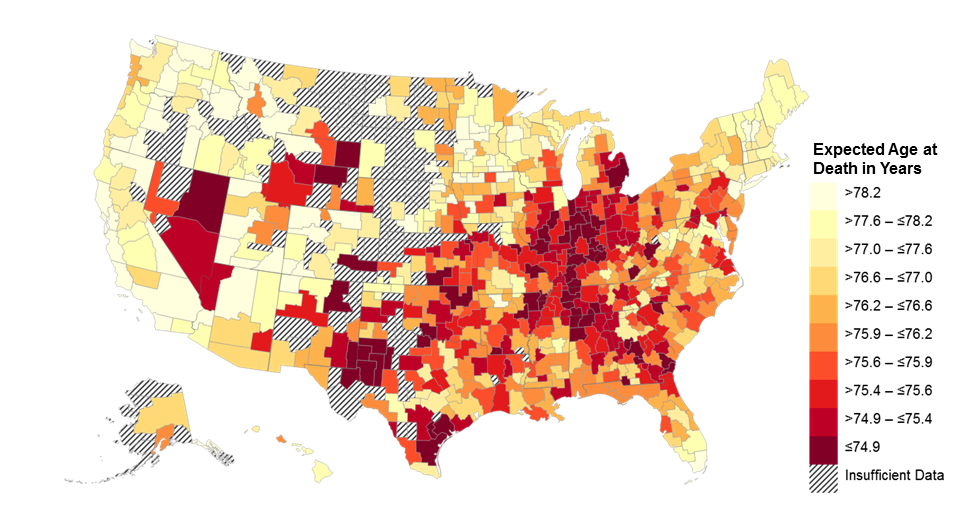 Note: Lighter Colors Represent Areas with Higher Life Expectancy
Race-Adjusted Expected Age at Death for 40 Year Old Men
Pooling All Income Groups
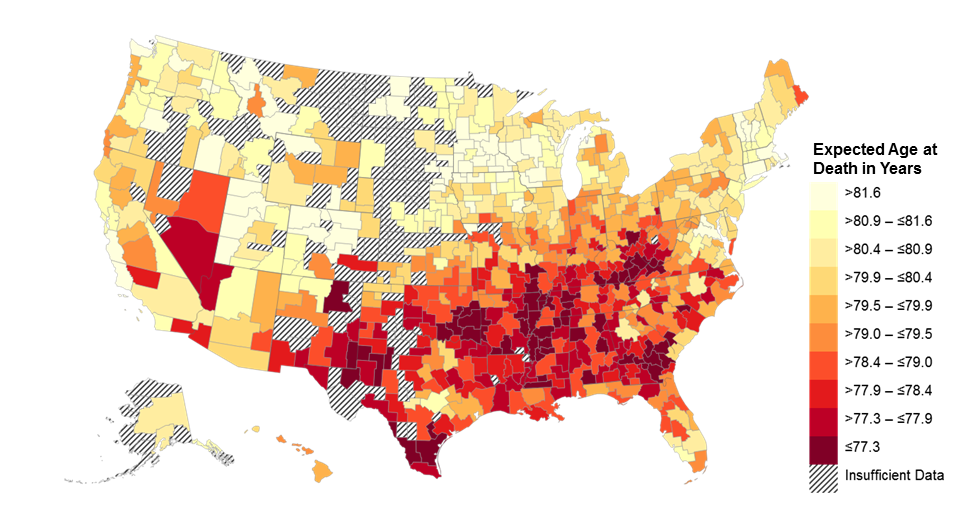 Note: Lighter Colors Represent Areas with Higher Life Expectancy
Race-Adjusted Expected Age at Death for 40 Year Old Women
Bottom Quartile of U.S. Income Distribution
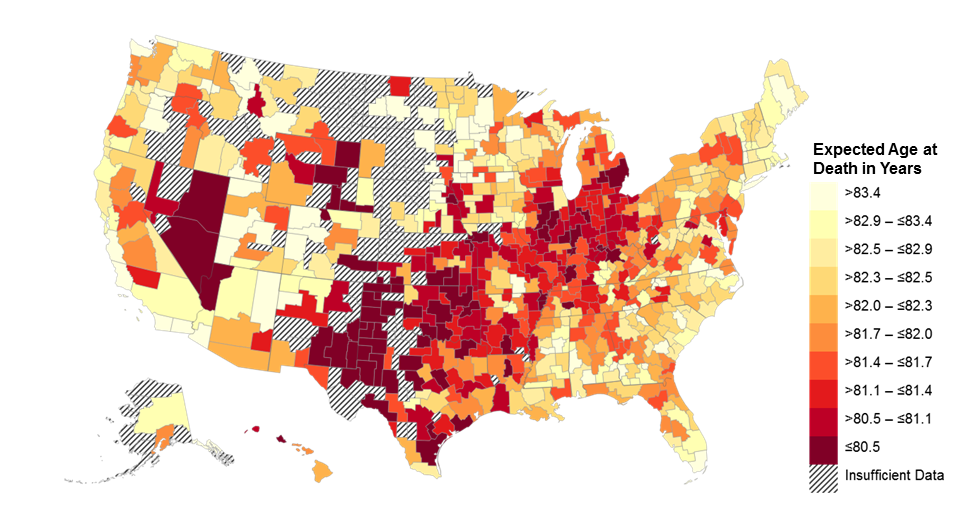 Note: Lighter Colors Represent Areas with Higher Life Expectancy
Race-Adjusted Expected Age at Death for 40 Year Old Women
Pooling All Income Groups
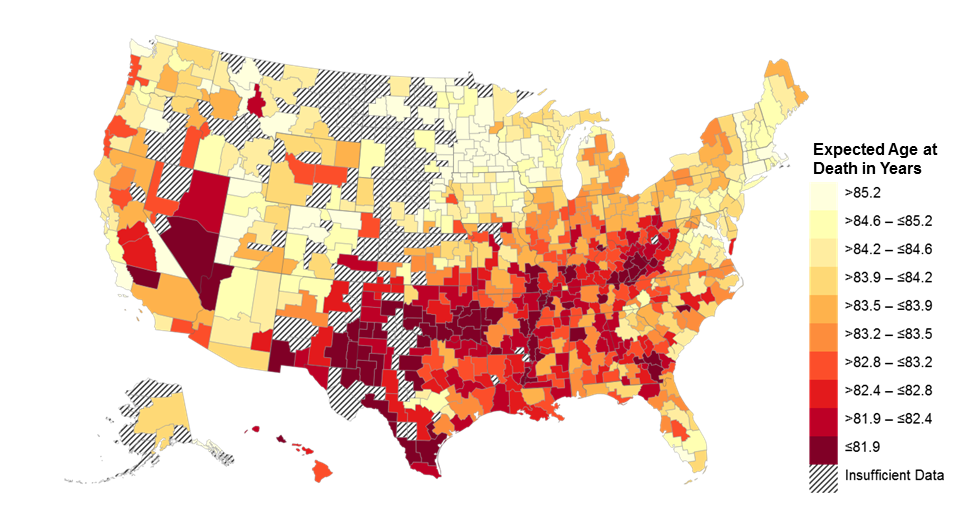 Note: Lighter Colors Represent Areas with Higher Life Expectancy
Race-Adjusted Expected Age at Death for 40 Year Olds in Bottom Quartile
Top 10 and Bottom 10 CZs Among 100 Largest CZs
Note: 95% confidence intervals shown in parentheses
Race-Adjusted Expected Age at Death for 40 Year Old Men in Bottom Quartile
By County in the New York Area
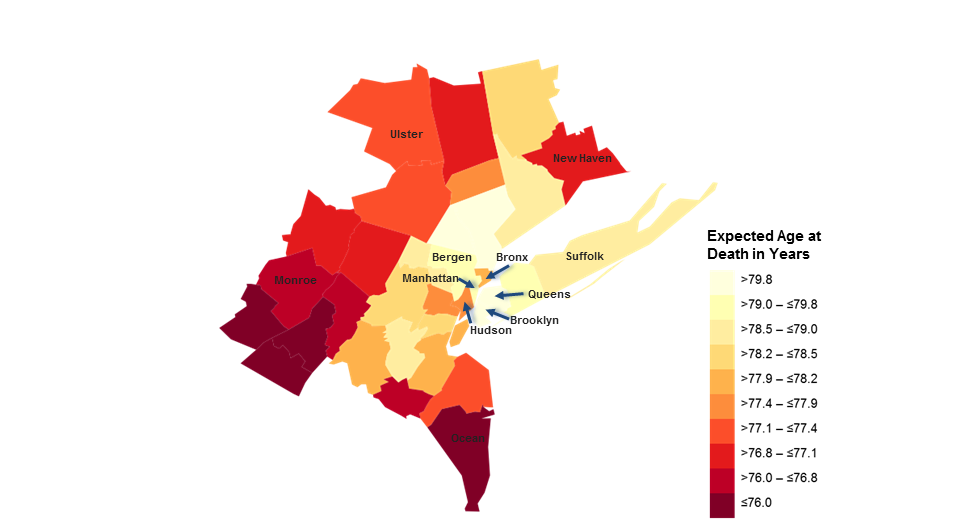 Note: Lighter Colors Represent Areas with Higher Life Expectancy
[Speaker Notes: eFig 12a]
Local Area Variation in Trends
Next, analyze how trends in life expectancy vary across areas
Change in Race-Adjusted Expected Age at Death in Bottom Quartile
Birmingham, AL
90
Annual Change = 0.37 (0.20, 0.55)
85
Expected Age at Death in Years
80
75
Annual Change = 0.20 (0.07, 0.35)
70
2001
2014
Year
Men
Women
Birmingham, AL
Tampa, FL
90
Annual Change = 0.37 (0.20, 0.55)
Annual Change = -0.18 (-0.30, -0.06)
85
Women
Expected Age at Death in Years
80
Men
75
Annual Change = 0.20 (0.07, 0.35)
Annual Change = -0.16 (-0.25, -0.07)
70
2001
2014
2001
2014
Year
Change in Race-Adjusted Expected Age at Death in Bottom Quartile
Men
Women
Annual Change in Race-Adjusted Expected Age at Death
for Men in Bottom Quartile by State
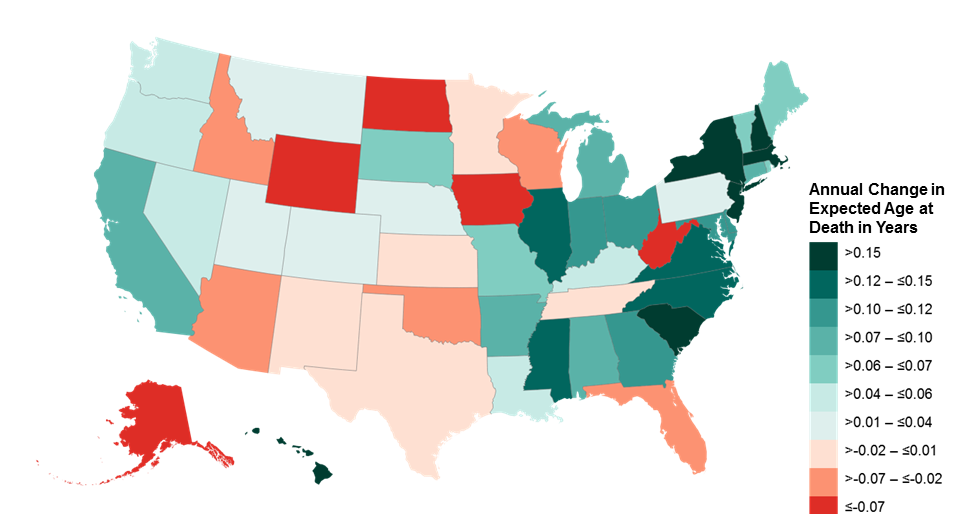 Note: Turquoise represents rising life expectancy; red represents falling life expectancy
Annual Change in Race-Adjusted Expected Age at Death
for Women in Bottom Quartile by State
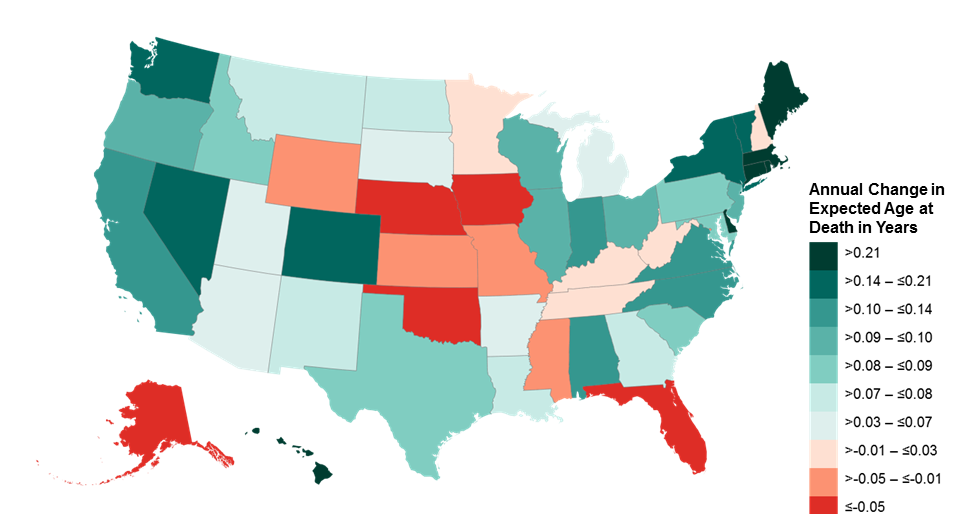 Note: Turquoise represents rising life expectancy; red represents falling life expectancy
Change in Race-Adjusted Expected Age at Death in Bottom Quartile
Top 10 and Bottom 10 CZs Among 100 Largest CZs
Note: 95% confidence intervals shown in parentheses
Part 4: Correlates of Spatial Variation in Mortality
Why Does Life Expectancy Vary Across Areas?
Finally, we characterize the features of areas with high vs. low life expectancy conditional on income

Analysis is purely correlational: does not directly identify causal pathways that can be manipulated to change mortality


Begin by assessing measures of health behavior using data from the BRFSS [Fuchs 1974]
Correlations of Expected Age at Death with Health and Social Factors
For Individuals in Bottom Quartile of Income Distribution
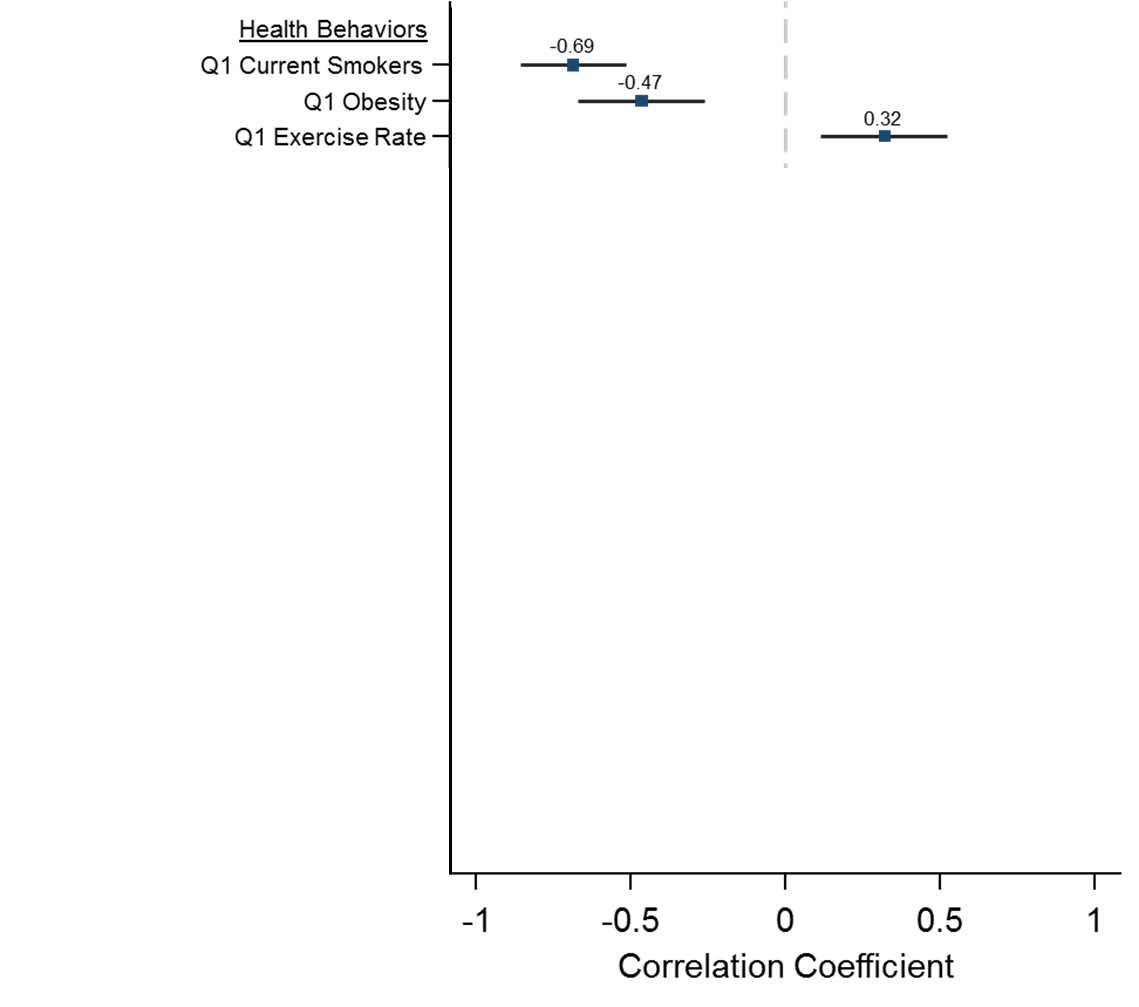 Smoking Rates by Commuting Zone
in Bottom Quartile
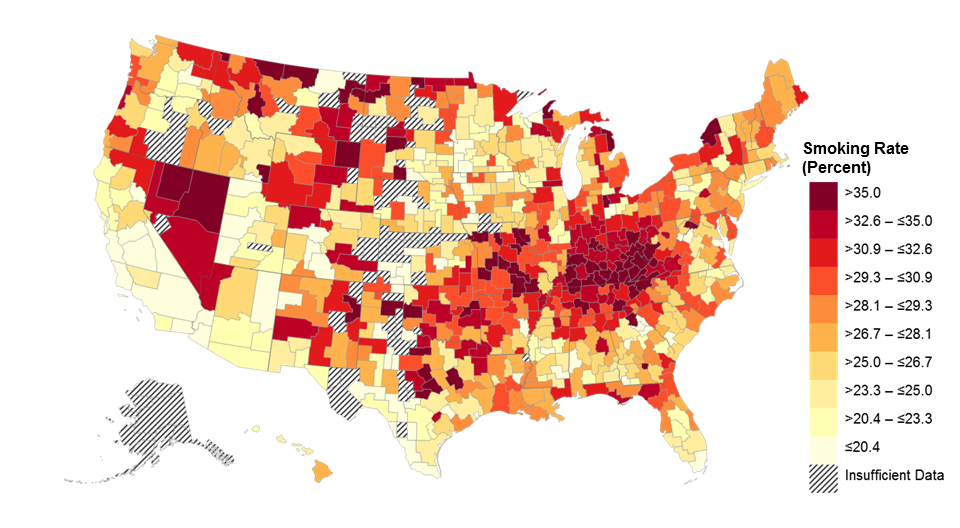 Note: Lighter Colors Represent Areas Lower Smoking Rates
Why Does Life Expectancy Vary Across Areas?
Variation in life expectancy among low income individuals is strongly related to variation in health behaviors


What generates spatial variation in health behaviors and outcomes?


We focus here on four theories discussed widely in literature:

Health care [Fisher et al. 1993, Almond et al. 2010, Doyle et al. 2015]

Environmental factors [Dockery et al. 1993, Currie and Neidell 2005]

Income inequality [Lynch et al.1998, Deaton and Lubotsky 2001, Wilkinson 2005]

Economic decline [Ruhm 2000, Sullivan and von Wachter 2009]
Correlations of Expected Age at Death with Health and Social Factors
For Individuals in Bottom Quartile of Income Distribution
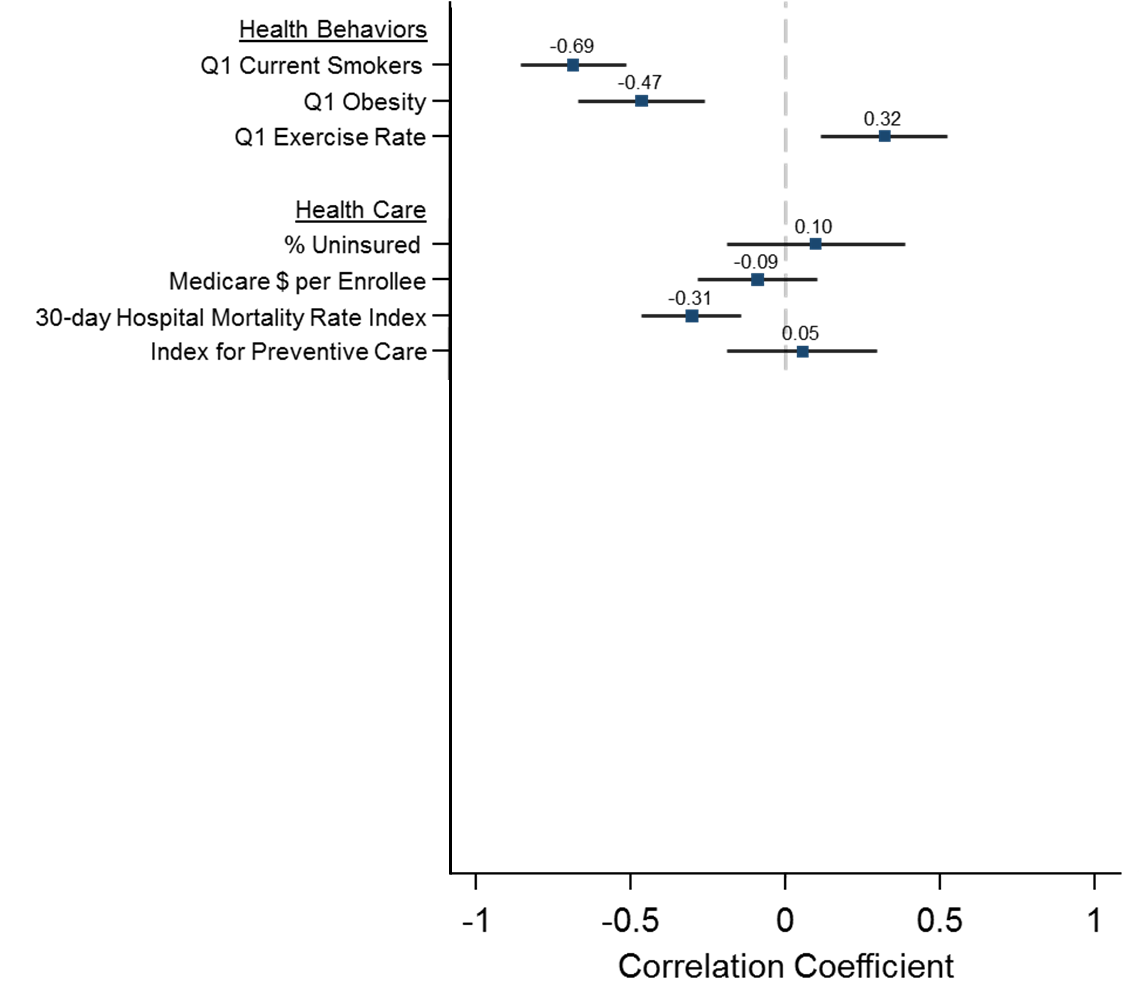 Correlations of Expected Age at Death with Health and Social Factors
For Individuals in Bottom Quartile of Income Distribution
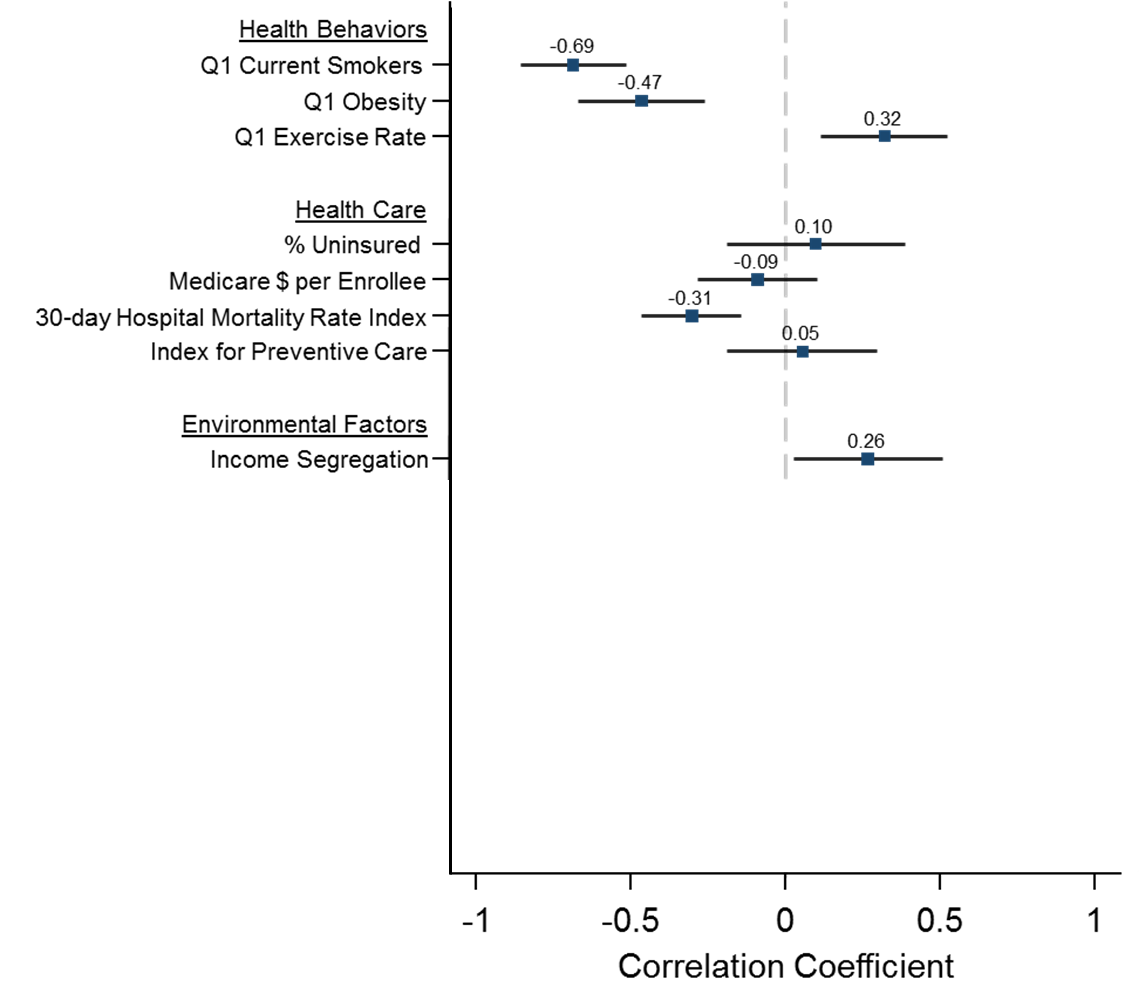 Correlations of Expected Age at Death with Health and Social Factors
For Individuals in Bottom Quartile of Income Distribution
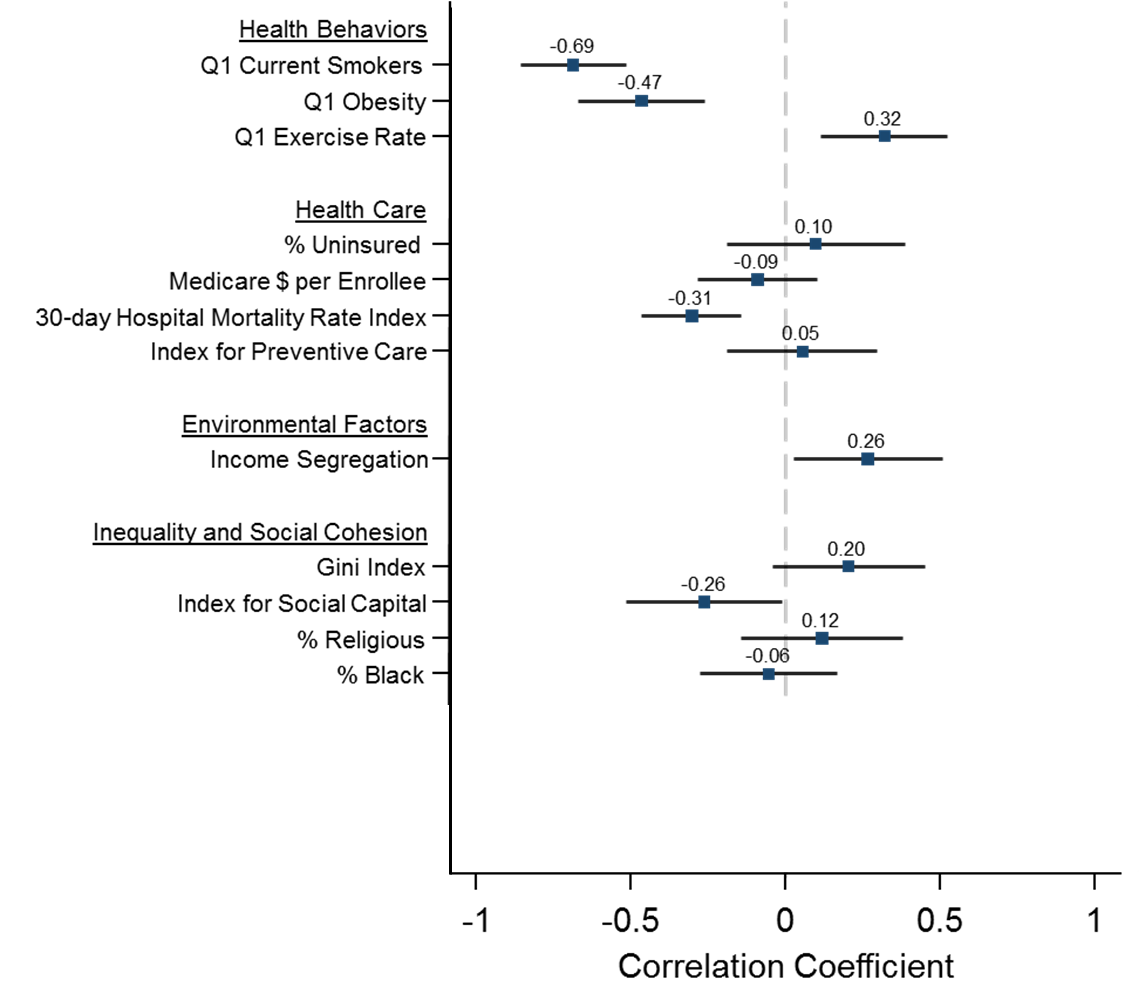 90
85
Expected Age at Death for 40 Year Olds in Years
80
75
70
0
100000
200000
300000
400000
500000
Mean Household Income by Percentile ($)
Expected Age at Death vs. Household Income
For Men at Age 40
Correlations of Expected Age at Death with Health and Social Factors
For Individuals in Bottom Quartile of Income Distribution
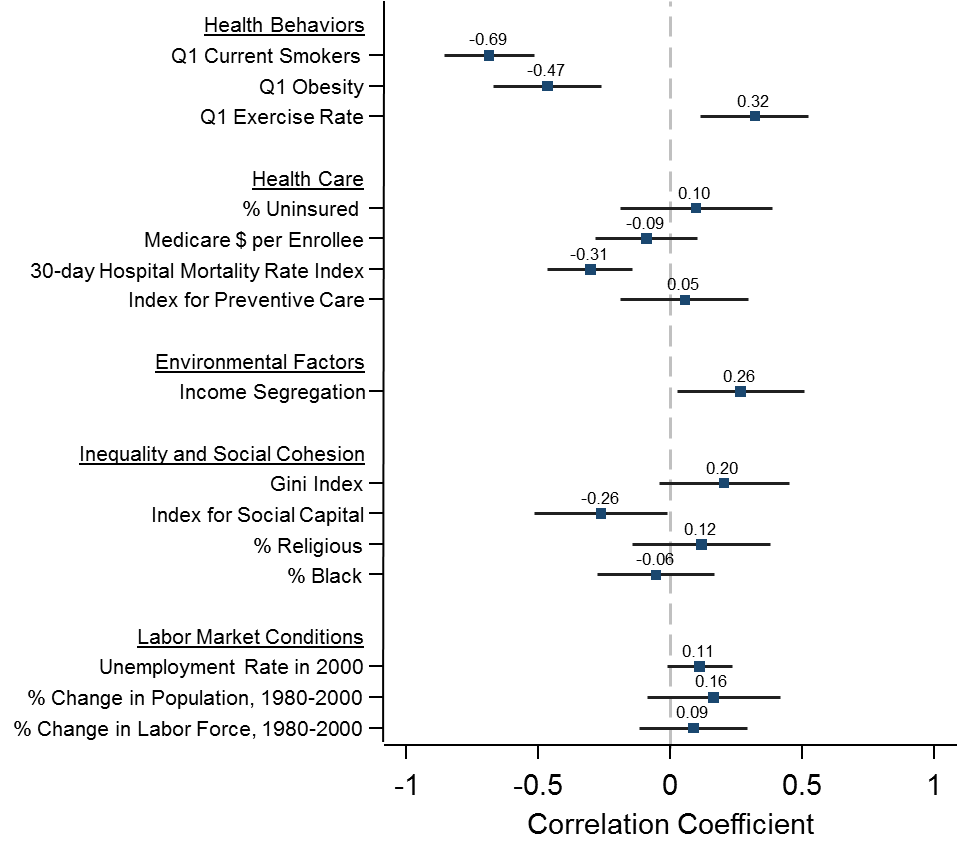 Correlations of Expected Age at Death with Other Factors
For Individuals in Bottom Quartile of Income Distribution
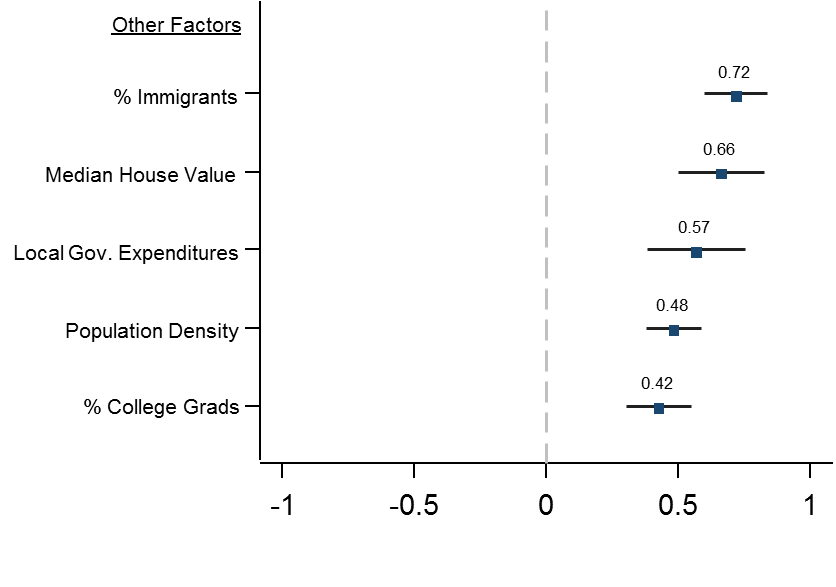 Correlations: Summary
General pattern: Low-income people in affluent, educated cities live longer (and have healthier behaviors)


Why is this the case?

Spillovers from rich to poor: regulation, public revenues/transfers

Exposure to people with healthier behaviors

Sorting: low-income people who live in expensive cities are a selected group with different characteristics

Ongoing work by other researchers will shed light on these alternative mechanisms
Conclusion
Inequality in life expectancy is large and growing, but not immutable: some areas in the U.S. have relatively small and shrinking gaps


Differential trends imply that indexing eligibility for Social Security and Medicare to mean life expectancy will affect progressivity


Reducing health disparities likely to require local policy interventions

Ex: targeted efforts to improve health among low-income individuals in Las Vegas, Tulsa, and Oklahoma City

Changing health behaviors at local level likely to be important


Statistics constructed here (available at www.healthinequality.org) provide a tool to monitor local progress and identify solutions